Фотоотчёт к занятию внеурочной деятельности курса «Загадки природы» по теме «Упругая вода», составила Бабенко С.В., учитель МБУ «Лицей № 19» г. Тольятти
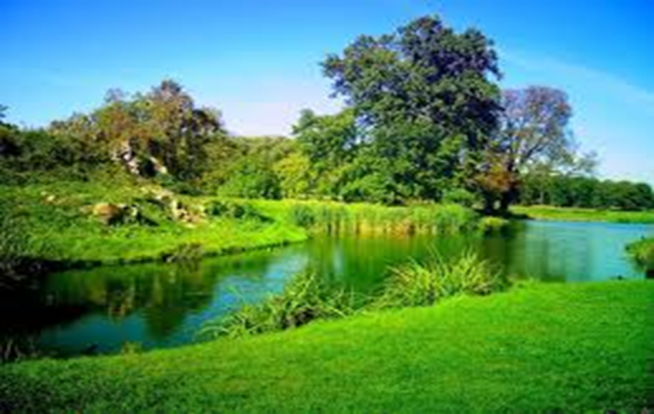 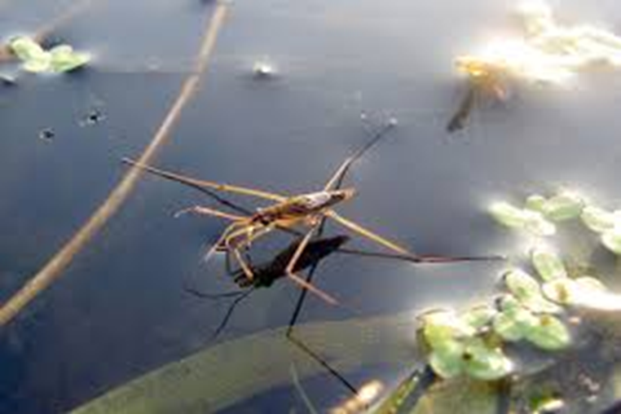 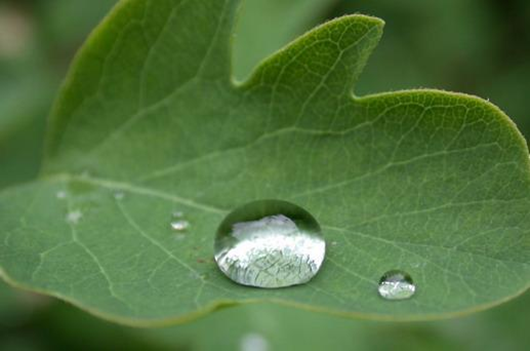 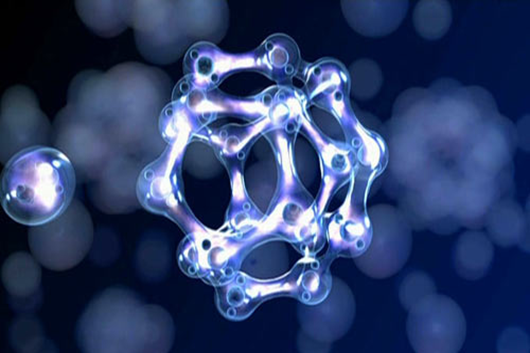 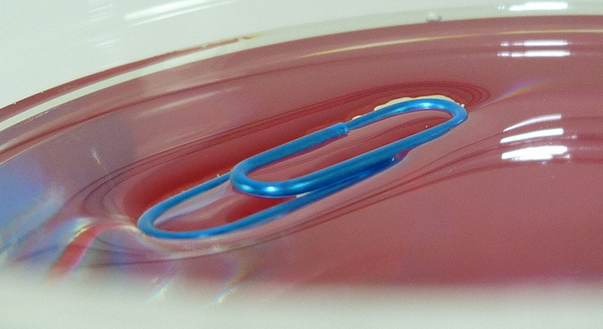 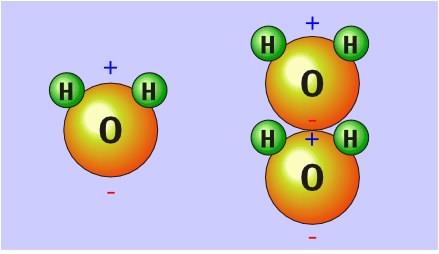 Группа «Ручейки»
Группа «Капельки»
Группа «Озерцо»
Работа со словом
Показываем глаголы, передающие способ движения
Мерить ?
Бегать?
Катиться?
Скользить?
Поверхность твёрдая
Поверхность упругая
Опыт со скрепкой
Скрепка не тонет?!
Вода для скрепки упругая
Крупный план
Портрет молекулы воды
Изготовление модели воды
Лепим из пластилина  модель H2О
Результат работы
Много молекул получилось
Соединим их
Как прогибается вода под водомеркой?
Вода прогибается и выгибается!
Вода – упругая!
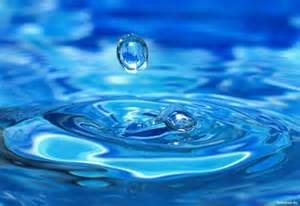 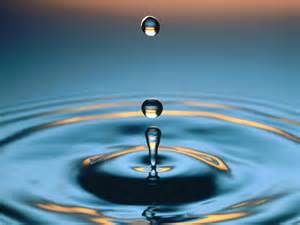 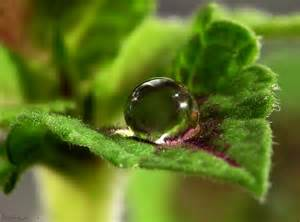 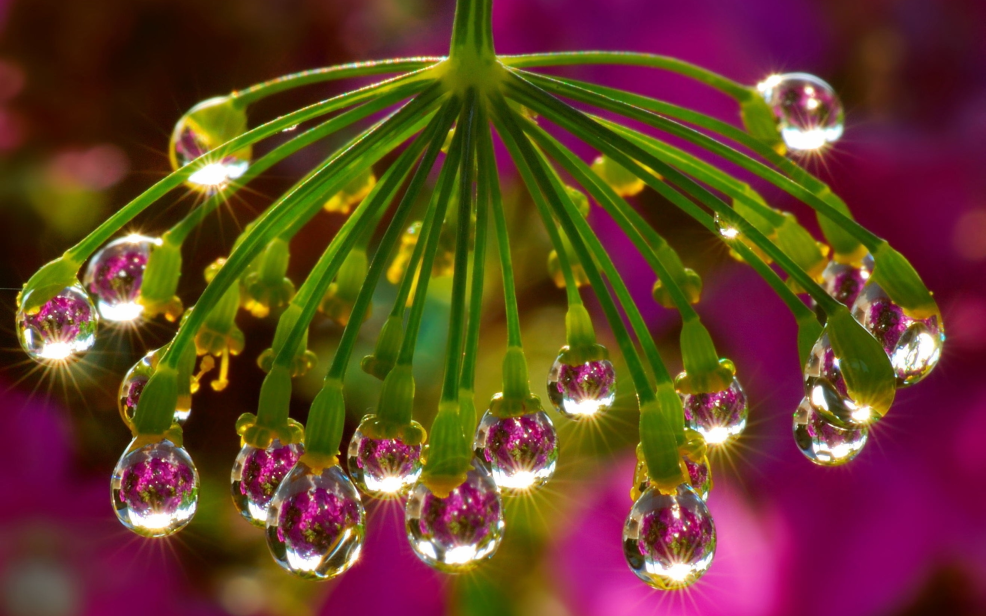 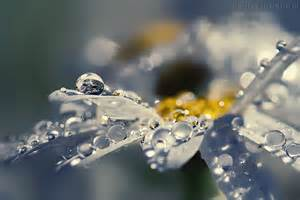 Для создания фотоотчёта использовались: 
фотографии, сделанные на занятии
картинки ресурсов Интернет, находящиеся в свободном доступеhttps://yandex.ru/search/?text=%D0%BA%D0%B0%D1%80%D1%82%D0%B8%D0%BD%D0%BA%D0%B8%20%D1%88%D0%BA%D0%BE%D0%BB%D1%8C%D0%BD%D1%8B%D0%B5&clid=2233627&lr=51
Спасибо за внимание!
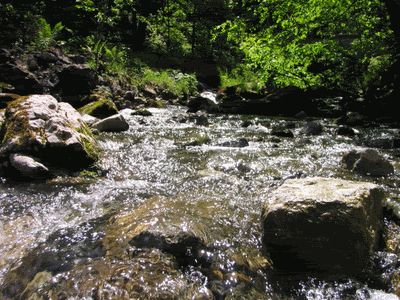